Délégation du pouvoir de signature en matière de ressources humaines
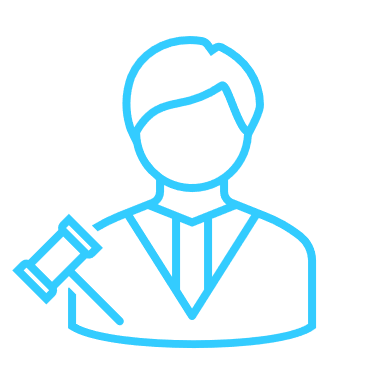 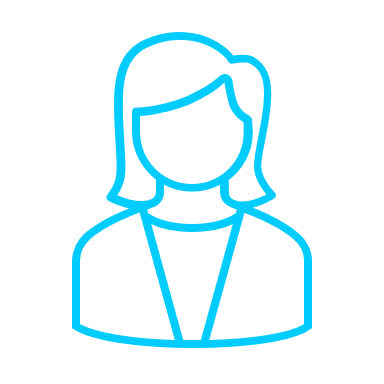 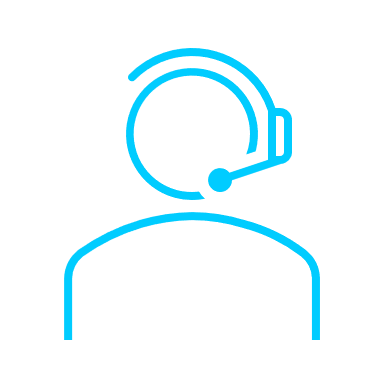 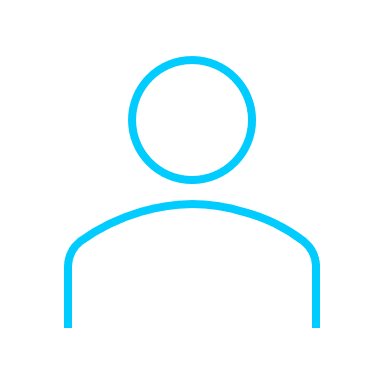 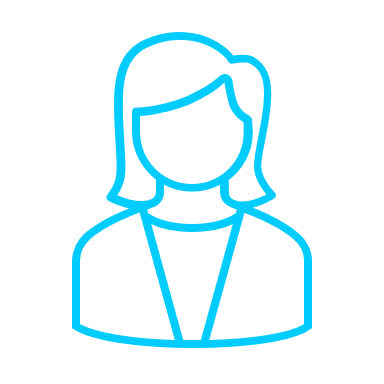 Coordonnateur de la formation
Employé
Gestionnaire
Administrateur en chef
Gestionnaire
Demandez à ce que l’employé obtienne la délégation du pouvoir en ressources humaines au moyen du Formulaire d’arrivée ou faites parvenir un courriel à l’adresse Training-Formation@tribunal.gc.ca.
Suivez la formation pertinente obligatoire et ayez en votre possession une carte de spécimen de signature active (pouvoir de signer des documents financiers).
Informez le coordonnateur de la formation obligatoire que tous les cours ont été suivis et confirmez que l’employé détient une délégation de pouvoirs financiers valide.
Transmettez la demande à l’équipe de la dotation des ressources humaines qui assurera la coordination avec le bureau de l’administrateur en chef.
Signez la lettre autorisant le pouvoir de signature en matière de ressources humaines.
FORMATION
Gestionnaires et cadres supérieurs